第2课时
函数的最值的综合应用
<<<
第5章
学习目标
1.了解函数的最大(小)值的概念及其几何意义.
2.会借助单调性求最值.
3.掌握求二次函数在闭区间上的最值的方法.
导 语
科考队对“早穿棉袄午穿纱,围着火炉吃西瓜”这一独特的沙漠气候进行科学考查,如图是某天气温随时间的变化曲线.你能从图中得出该天的最高气温和最低气温吗?
内容索引
一、利用图象求函数的最大(小)值
二、利用函数的单调性求函数的最值
三、二次函数的最值问题
随堂演练
课时对点练
利用图象求函数的最大(小)值
一
如图所示是函数y=-x2-2x,y=-2x+1(x∈[-1,+∞)),y=f(x)的图象.观察并描述这三个图象的共同特征.
问题1
提示　函数y=-x2-2x的图象有最高点A,函数y=-2x+1,x∈[-1,+∞)的图象有最高点B,函数y=f(x)的图象有最高点C,也就是说,这三个函数的图象的共同特征是都有最高点.
问题2
你是怎样理解函数图象最高点的?
提示　图象最高点的纵坐标是所有函数值中的最大值,即函数的最大值.
1.函数的最大值与最小值
≤
≥
纵坐标
纵坐标
<<<
注 意 点
(1)最大(小)值的几何意义:最高(低)点的纵坐标.
(2)并不是所有的函数都有最大(小)值,比如y=x,x∈R.
(3)一个函数至多有一个最大(小)值,但取得最大(小)值时的x0可以有多个.
(4)研究函数最值需先研究函数的定义域和单调性.
2.求函数最值的常用方法
(1)图象法:作出y=f(x)的图象,观察最高点与最低点,最高(低)点的纵坐标即为函数的最大(小)值.
(2)运用函数的单调性:若y=f(x)在区间[a,b]上单调递增,则ymax=           ,ymin
=          ;若y=f(x)在区间[a,b]上单调递减,则ymax=          ,ymin=         .
(3)分段函数的最大(小)值是指各段上的最大(小)值中最大(小)的那个.
f(b)
f(a)
f(a)
f(b)
例 1
(2)写出函数f(x)的值域.
图象法求函数最值的一般步骤
反
思
感
悟
跟踪训练 1
已知函数y=-|x-1|+2,画出函数的图象,确定函数的最值情况,并写出值域.
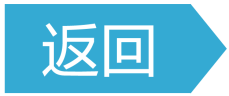 利用函数的单调性求函数的最值
二
例 2
(2)求函数f(x)的最大值和最小值.
利用函数的单调性求最值的关注点
反
思
感
悟
(1)若函数y=f(x)在区间[a,b]上单调递增,则f(x)的最大值为f(b),最小值为f(a).
(2)若函数y=f(x)在区间[a,b]上单调递减,则f(x)的最大值为f(a),最小值为f(b).
(3)若函数y=f(x)有多个单调区间,那就先求出各区间上的最值,再从各区间的最值中决定出最大(小)值.函数的最大(小)值是整个值域范围内的最大(小)值.
(4)如果函数定义域为开区间,则不但要考虑函数在该区间上的单调性,还要考虑端点处的函数值或者发展趋势.
跟踪训练 2
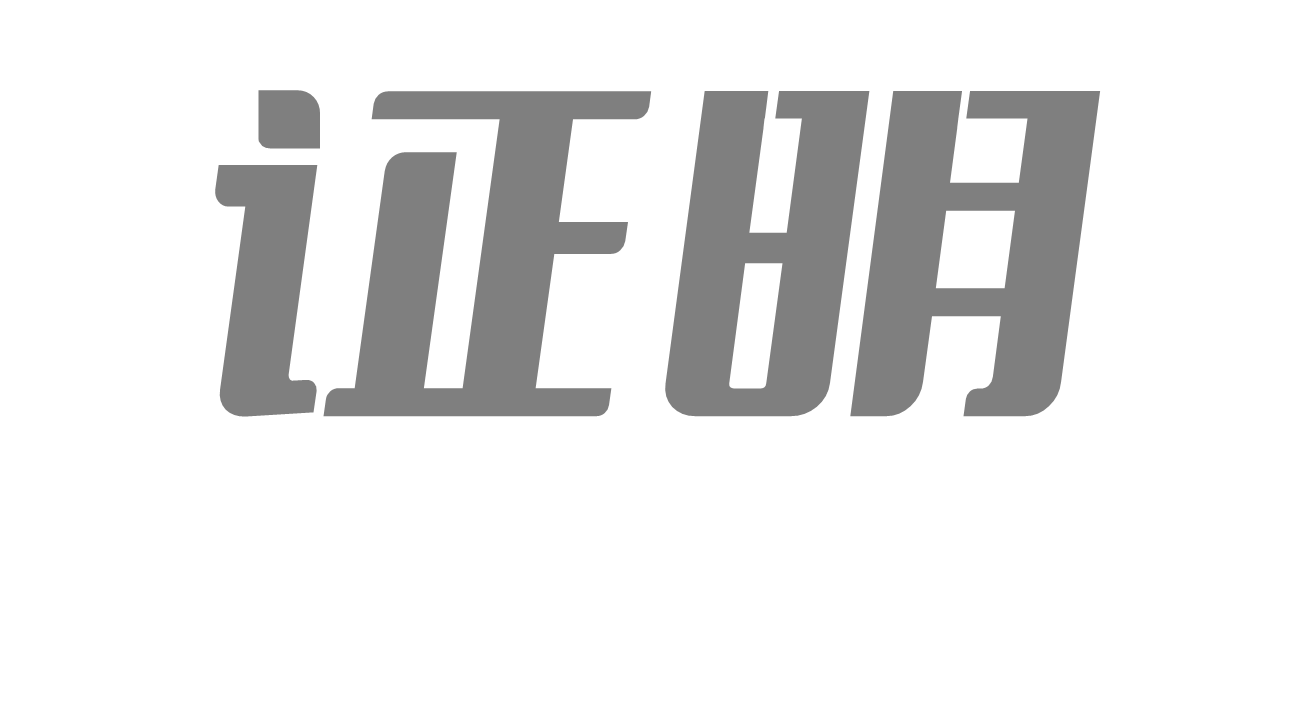 (2)求f(x)在[1,4]上的最大值及最小值.
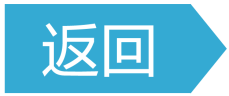 三
二次函数的最值问题
已知函数f(x)=x2-ax+1.
(1)求f(x)在[0,1]上的最大值m(a);
例 3
(2)当a=1时,求f(x)在闭区间[t,t+1](t∈R)上的最小值g(t).
反
思
感
悟
(1)含参数的二次函数最值问题的解法
解决含参数的二次函数的最值问题,首先将二次函数化为y=a(x+h)2+k的形式,再依a的符号确定抛物线的开口方向,依对称轴x=-h得出顶点的位置,再根据x的定义区间结合大致图象确定最大或最小值.
反
思
感
悟
(2)对于含参数的二次函数的最值问题,一般有如下几种类型:
①区间固定,对称轴变动(含参数),求最值;
②对称轴固定,区间变动(含参数),求最值;
③区间固定,最值也固定,对称轴变动,求参数.
通常都是根据区间端点和对称轴的相对位置进行分类讨论.
跟踪训练 3
已知函数f(x)=x2+ax+3-a,x∈[-2,4],求f(x)的最小值g(a)的表达式.
1.知识清单:
(1)函数的最大值、最小值定义.
(2)求解函数最值的方法.
2.方法归纳:配方法、分类讨论法、数形结合法.
3.常见误区:
(1)在利用单调性求最值时,勿忘求函数的定义域.
(2)求含参数的二次函数的最值时不要忘记按对称轴与区间的位置分类讨论.
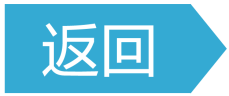 四
随堂演练
√
1
2
3
4
2.设函数f(x)=2x-1(x<0),则f(x)
A.有最大值
B.有最小值
C.既有最大值又有最小值
D.既无最大值又无最小值
√
∵f(x)在(-∞,0)上单调递增,
∴f(x)<f(0)=-1.
1
2
3
4
√
当-1≤x<1时,6≤f(x)<8;
当1≤x≤2时,8≤f(x)≤10,
所以f(x)的最大值、最小值分别为10,6.
1
2
3
4
(-∞,-3]
4.若函数f(x)=x2+ax在区间[1,2]上的最大值为a+1,则a的取值范围为　　　.
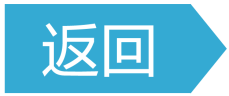 1
2
3
4
五
课时对点练
基础巩固
1.(多选)下列函数在[0,+∞)上最小值为-2的是
A.y=x2-2		B.y=3x-2
C.y=x2-2x-1		D.y=1-x
√
√
√
1
2
3
4
5
6
7
8
9
10
11
12
13
14
15
16
√
1
2
3
4
5
6
7
8
9
10
11
12
13
14
15
16
√
1
2
3
4
5
6
7
8
9
10
11
12
13
14
15
16
1
2
3
4
5
6
7
8
9
10
11
12
13
14
15
16
4.某公司在甲、乙两地同时销售一种品牌车,利润(单位:万元)分别为L1=-x2+21x和L2=2x(其中销售量单位:辆).若该公司在两地共销售15辆,则能获得的最大利润为
A.90万元			B.60万元
C.120万元			D.120.25万元
√
1
2
3
4
5
6
7
8
9
10
11
12
13
14
15
16
1
2
3
4
5
6
7
8
9
10
11
12
13
14
15
16
5.已知函数f(x)=-x2+4x+a,x∈[0,1],若f(x)有最小值-2,则f(x)的最大值为
A.-1	B.0	
C.1	D.2
√
1
2
3
4
5
6
7
8
9
10
11
12
13
14
15
16
因为f(x)=-(x2-4x+4)+a+4
=-(x-2)2+4+a,
所以函数f(x)图象的对称轴为x=2.
所以f(x)在[0,1]上单调递增.
又因为f(x)在[0,1]上的最小值为-2,
所以f(0)=-2,即a=-2.
所以f(x)的最大值为f(1)=-1+4-2=1.
1
2
3
4
5
6
7
8
9
10
11
12
13
14
15
16
√
√
√
1
2
3
4
5
6
7
8
9
10
11
12
13
14
15
16
1
2
3
4
5
6
7
8
9
10
11
12
13
14
15
16
1
2
3
4
5
6
7
8
9
10
11
12
13
14
15
16
1
2
3
4
5
6
7
8
9
10
11
12
13
14
15
16
1
2
3
4
5
6
7
8
9
10
11
12
13
14
15
16
2
f(x)的图象如图所示,
则f(x)的最大值为f(2)=2.
1
2
3
4
5
6
7
8
9
10
11
12
13
14
15
16
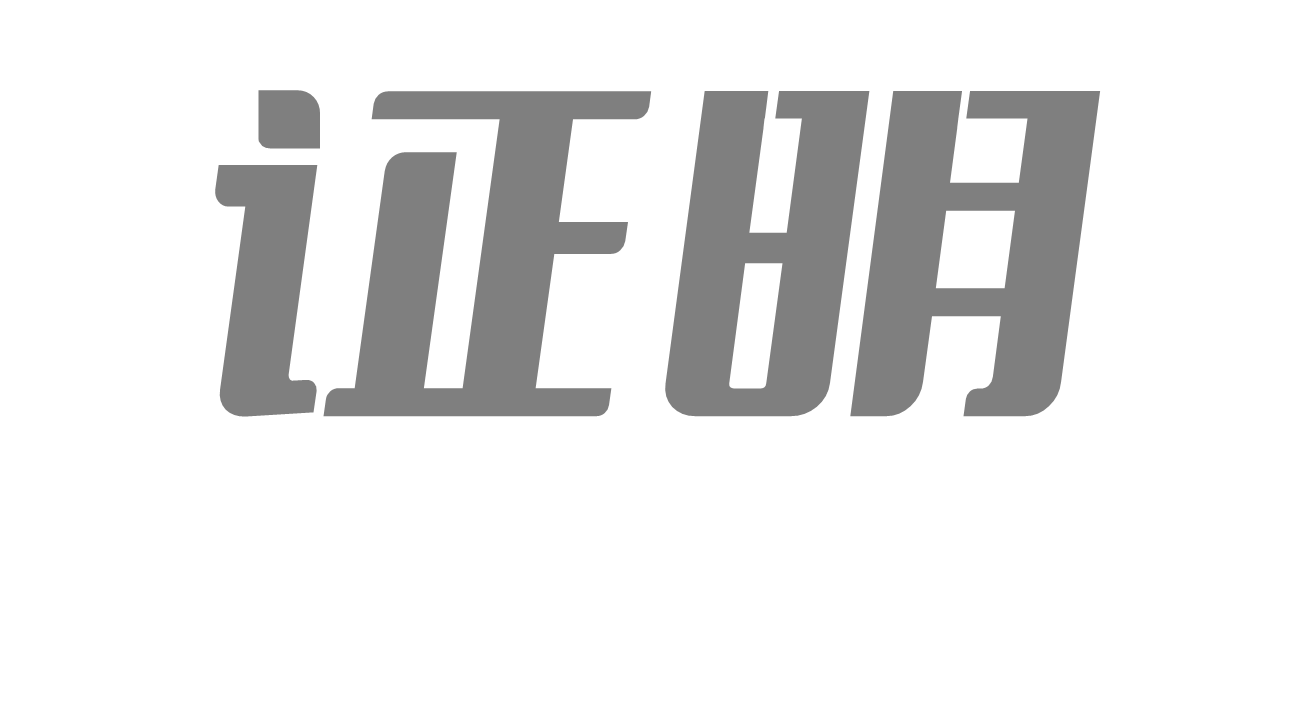 1
2
3
4
5
6
7
8
9
10
11
12
13
14
15
16
1
2
3
4
5
6
7
8
9
10
11
12
13
14
15
16
10.函数f(x)=2x2-2ax+3(a∈R),当x∈[-1,3]时,f(x)的最小值为0,求a的值.
1
2
3
4
5
6
7
8
9
10
11
12
13
14
15
16
1
2
3
4
5
6
7
8
9
10
11
12
13
14
15
16
1
2
3
4
5
6
7
8
9
10
11
12
13
14
15
16
综合运用
√
1
2
3
4
5
6
7
8
9
10
11
12
13
14
15
16
1
2
3
4
5
6
7
8
9
10
11
12
13
14
15
16
12.(多选)当0≤x≤2时,a<-x2+2x恒成立,则实数a的值可以为
A.-2	B.-1
C.0	D.1
√
√
1
2
3
4
5
6
7
8
9
10
11
12
13
14
15
16
令f(x)=-x2+2x,
则f(x)=-x2+2x=-(x-1)2+1.
又∵x∈[0,2],
∴f(x)min=f(0)=f(2)=0.
∴a<0.
∴-2,-1可以.
1
2
3
4
5
6
7
8
9
10
11
12
13
14
15
16
13.已知函数y=x2-2x+3在闭区间[0,m]上有最大值3,最小值2,则m的取值范围是
A.[1,+∞)	B.[0,2]
C.(-∞,-2]	D.[1,2]
√
1
2
3
4
5
6
7
8
9
10
11
12
13
14
15
16
f(x)=(x-1)2+2,
∵f(x)min=2,f(x)max=3,
且f(1)=2,f(0)=f(2)=3,
∴1≤m≤2,故选D.
1
2
3
4
5
6
7
8
9
10
11
12
13
14
15
16
14.已知函数M(x)=max{x2-x,x+1}.该函数表示{}内两个函数的较大者,则M(x)的最小值是　　　.
1
2
3
4
5
6
7
8
9
10
11
12
13
14
15
16
拓广探究
√
1
2
3
4
5
6
7
8
9
10
11
12
13
14
15
16
1
2
3
4
5
6
7
8
9
10
11
12
13
14
15
16
1
2
3
4
5
6
7
8
9
10
11
12
13
14
15
16
16.已知定义在(0,+∞)上的函数f(x)满足f(xy)=f(x)+f(y)-2 024,且对任意x>1,f(x)<2 024.
(1)证明:f(x)是减函数;
1
2
3
4
5
6
7
8
9
10
11
12
13
14
15
16
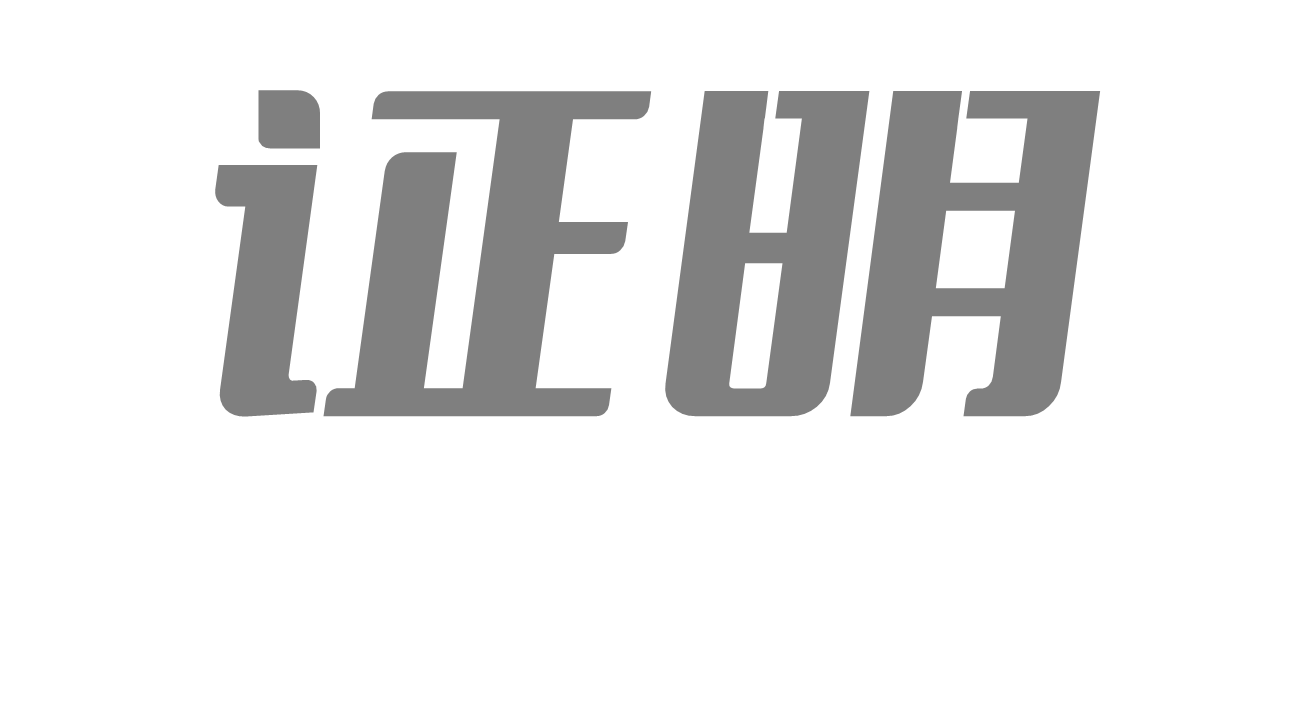 1
2
3
4
5
6
7
8
9
10
11
12
13
14
15
16
(2)解不等式f(x)+f(x-2)>4 048.
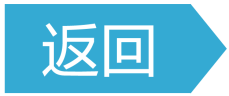 1
2
3
4
5
6
7
8
9
10
11
12
13
14
15
16
<<<
第5章